MAPAS Y ESQUEMAS
GEOGRAFÍA ECONÓMICA DE ESPAÑA
SECTOR PRIMARIO EN ESPAÑA
AGRICULTURA Y USOS DEL SUELO
MAPA DEL SECTOR AGRÍCOLA EN ESPAÑA
MAPA DEL SECTOR GANADERO EN ESPAÑA
MATERIAS PRIMAS Y AREAS INDUSTRIALES
LOCALIZACIÓN INDUSTRIAL: TENDENCIAS ACTUALES
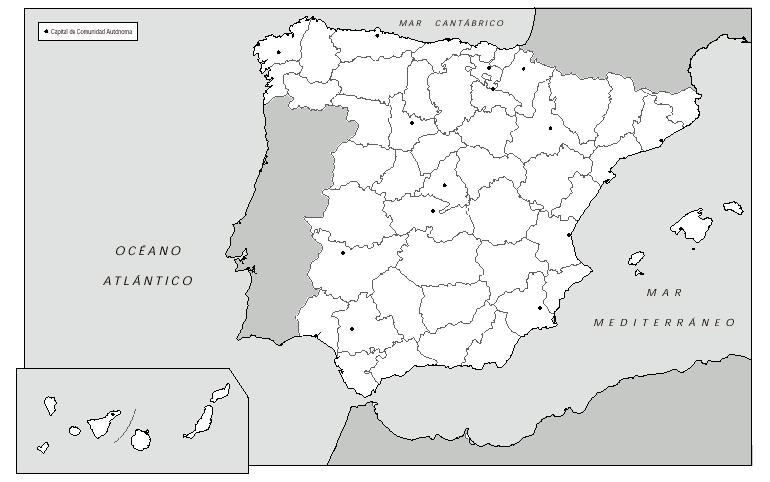 Área industriales
desarrolladas
Área y ejes 
industriales en expansión
Área y ejes 
industriales en declive
Áreas de
industrialización inducida
Áreas de
industrialización escasa
Difusión industrial Madrid
RED DE CARRETERAS
RED DE FERROCARRILES
AEROPUERTOS DE ESPAÑA
PUERTOS DE ESPAÑA